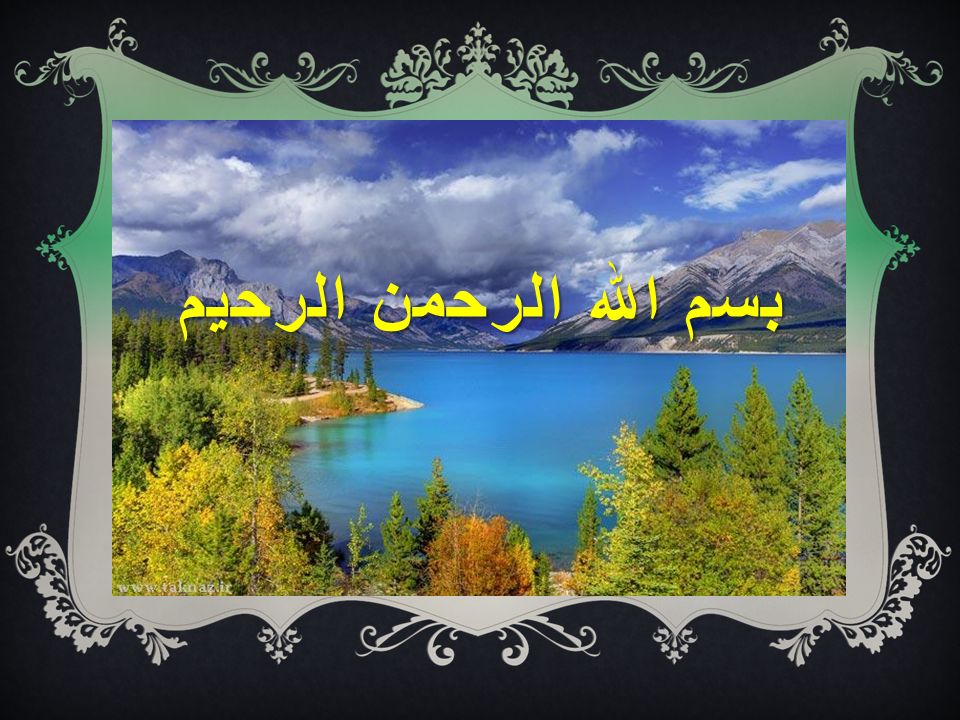 1
سمپوزیوم تغذیه و اندوکرین

نکات تغذیه ای در برخی اختلالات غدد درون ریز

فرهادنژاد

10 مرداد 1398
2
1. اختلالات تیروئیدی:
کم کاری تیروئید
پرکاری تیروئید
2. اختلالات پاراتیروئیدی:
هیپوکلسیمی
هیپرکلسیمی
3. اختلالات فوق کلیوی 
سندرم کوشینگ 
بیماری آدیسون
4. اختلالات متابولیسم پورین ها
3
اختلالات تیروئیدی
هیپوتیروئیدی
هیپرتیروئیدی
4
Hypothyroidism 

Many nutritional factors play a role in optimizing thyroid function. However, both nutrient deficiencies and excesses can trigger or exacerbate symptoms:

Iodine: Iodine is a vital nutrient in the body and essential to thyroid function.

Both iodine deficiency and excess have significant risks; therefore, supplementation should be approached with caution.
Zimmermann MB, Köhrle J. biochemistry and relevance to public health. Thyroid. 2002;12(10):867-78. 
Köhrle J. Selenium and the thyroid. Curr Opin Endocrinol Diabetes Obes. 2015;22(5):392-401
5
Hypothyroidism 
  
Selenium is a micronutrient with important roles in thyroid functioning.

It has shown benefits of selenium on both thyroid antibody titers in patients with Hashimoto’s, but this effect seems more pronounced in people with a selenium deficiency or insufficiency at the outset

Using 200 μg/day for several weeks showed 25%-55% reductions in thyroid peroxidase antibody concentrations
Mahan, LK, et al. Krause’s Food & the Nutrition Care Process. Saunders, USA: Elsevier Health Sciences, 2016.
Shils, M. E., et al. J. Modern Nutrition in Health and Disease, 2014.
Toulis KA, et al. Thyroid. 2010;2010:1163-1173
6
Hypothyroidism 

Iron deficiency may also contribute to thyroid disease risk.
Low thyroid function may be secondary to low iron status or anemia. 
TPO is a glycosylated heme enzyme that is iron-dependent.
Zimmermann MB, Köhrle J. biochemistry and relevance to public health. Thyroid. 2002;12(10):867-78. 
Köhrle J. Selenium and the thyroid. Curr Opin Endocrinol Diabetes Obes. 2015;22(5):392-401
7
Hypothyroidism
Vitamin D deficiency is linked to Hashimoto’s, according to one study showing that more than 90% of patients studied were deficient.

Hypothyroidism influences carbohydrate and lipid metabolism.
Celiac disease was associated with a more than four-fold increased risk of hypothyroidism.

Hypothyroidism is associated with increased risk of developing diabetes.
Tamer G, et al. Thyroid. 2011;21(8):891-896.
Delange F et al. Thyroid. 2002;12(10):915-24.
Elfström P et al. J Clin Endocrinol Metab. 2008;93(10):3915-21.
Gronich N et al. Diabetes Care. 2015;38(9):1657-64. 
Díez JJ et al. Diabet Med. 2012;29(12):1510-4.
8
Hypothyroidism 

Cruciferous vegetables such as broccoli, cauliflower, and cabbage, brussel sprouts, mustard seed, turnip, radish, bamboo shoot, and cassava naturally release a compound called goitrin.
Goitrin can interfere with the synthesis of thyroid hormones.
Soy is another potential goitrogen. The isoflavones, genistein and daidzein in soy can lower thyroid hormone synthesis
Mahan, LK, et al. Krause’s Food & the Nutrition Care Process. Saunders, USA: Elsevier Health Sciences, 2016.
Shils, M. E., et al. J. Modern Nutrition in Health and Disease, 2014.
9
Hyperthyroidism 

Iodine-induced hyperthyroidism has been reported in patients after treatment for previous thyroid diseases.

In autoimmune Hashimoto's, supplementing with iodine may exacerbate the condition.

Several studies reported on the benefit of selenium treatment in Graves' disease.
Roti E, Uberti ED. Iodine excess and hyperthyroidism. Thyroid. 2001;11(5):493-500.
Mahan, LK, et al. Krause’s Food & the Nutrition Care Process. Saunders, USA: Elsevier Health Sciences, 2016.
Shils, M. E., et al. J. Modern Nutrition in Health and Disease, 2014.
10
Hyperthyroidism 

Patients with celiac disease have an increased prevalence of autoimmune disease, including Graves’ disease.

Limited evidence indicates that anti-thyroid antibody production abates in celiac patients after 3-6 months on a gluten-free diet
Lauret E, Rodrigo L. Biomed Res Int. 2013;2013:127589.
Berti I, Trevisiol C, et al.. Dig Dis Sci. 2000;45(2):403-6.
11
Common Symptoms of Hypothyroidism and Hyperthyroidism
12
Mahan, LK, et al. Krause’s Food & the Nutrition Care Process. Saunders, USA: Elsevier Health Sciences, 2016.
Shils, M. E., et al. J. Modern Nutrition in Health and Disease, 2014.
Management in Thyroid Dysfunction

Drug therapy
Diet history to evaluate micronutrient intake including vit D, Iodine, zinc, selenium, Fe
History of presence of stressors, toxins, autoantibodies, infection
Supplementation with appropriate nutrients
Anti-inflammating diet
Elimination diet to possible food sensitivity
Mahan, LK, et al. Krause’s Food & the Nutrition Care Process. Saunders, USA: Elsevier Health Sciences, 2016.
Shils, M. E., et al. J. Modern Nutrition in Health and Disease, 2014.
13
نکات تغذیه ای در اختلالات تیروئیدی

در صورت بروز یبوست در حالت هیپوتیروئیدی نیاز است اقدامات تغذیه ای شامل افزایش دریافت فیبر غذایی از سبزیجات، میوه ها، غلات کامل، حبوبات و دانه ها در نظر گرفته شود.
مصرف مایعات کافی (حداقل 2 لیتر در روز) و همچنین فعالیت بدنی ملایم هوازی (حداقل 30 دقیقه در روز) به رفع یبوست کمک می کند.
در صورت وجود کمبود ریزمغذی های شامل روی، سلنیم، آهن و ویتامین D و C در شرایط هیپوتیروئیدی، مصرف مکمل های آنها به منظور رفع کمبود آن ها می تواند در عملکرد تیروئید موثر باشند.
Mahan, LK, et al. Krause’s Food & the Nutrition Care Process. Saunders, USA: Elsevier Health Sciences, 2016.
Shils, M. E., et al. J. Modern Nutrition in Health and Disease, 2014.
14
ادامه نکات تغذیه ای در اختلالات تیروئیدی

اگر چه گواتروژن ها (از جمله کلم بروکلی، گل کلم، دانه خردل، شلغم، تربچه، سویا، کاساوا و ...) بطور جدی نمی توانند موجب کمبود هورمون های تیروئیدی شوند. ولی محدودیت مصرف آن ها می تواند در بهبود شرایط هیپوتیروئیدی موثر باشند.
همزمان با دارودرمانی جهت برگرداندن سطح تیروئید بدن به حد نرمال، برای افراد چاق در شرایط هیپوتیروئیدی در صورت دریافت انرژی بالاتر، رژیم غذایی کاهش وزن و یا کنترل وزن تجویز گردد.
Mahan, LK, et al. Krause’s Food & the Nutrition Care Process. Saunders, USA: Elsevier Health Sciences, 2016.
Shils, M. E., et al. J. Modern Nutrition in Health and Disease, 2014.
15
اختلالات پاراتیروئید
هیپوکلسمی
هیپرکلسمی
16
Acute Hypocalcemia
Symptoms of tetany, seizure, or laryngeal spasm requiring aggressive treatment with intravenous calcium administration
Calcium gluconate is the preferred intravenous calcium type
This can be repeated until the patient's symptoms have cleared
Dickerson RN et al. Nutrition. 2007 May;23(5):436-7. 
Anne L Schafer et. Hypocalcemia: Diagnosis and Treatment. Last Update: January 3, 2016.
TR Harrison. Principles of internal medicine (5th edn.), McGraw-Hill, New York, NY (1966)
17
Adverse Effects
Rapid administration could result in arrhythmias.
Local vein irritation  Solutions  >200 mg/100 ml of elemental Ca.
Ca should be diluted in saline.
IV solution should not contain bicarbonate or phosphate.
Ca phosphate deposition in the lungs, kidney or other soft tissue ("salting out“) may occur in pts receiving IV Ca & the presence of hyperphosphatemia such as in the tumor lysis syndrome.
18
TR Harrison. Principles of internal medicine (5th edn.), McGraw-Hill, New York, NY.
Long-Term Treatment
Oral Ca : 
1 to 3 g/d of elemental Ca in divided doses. 
Ca carbonate: 
least expensive
40% elemental Ca
should be taken with food.
Dickerson RN et al. Nutrition. 2007 May;23(5):436-7. 
Anne L Schafer et. Hypocalcemia: Diagnosis and Treatment. Last Update: January 3, 2016.
TR Harrison. Principles of internal medicine (5th edn.), McGraw-Hill, New York, NY.
19
Long-Term Treatment
Hypoparathyroidism  vit D or vit D analogues
Vit D: The usual dose is 50,000 to 100,000 IU/d.
Calcitriol: RF, vit D resistance , and where rapid dose adjustment is necessary (growing children).
For nut. vit.D def.:
    vit.D : 5000IU - 10000IU/d until healing: 400IU/d. 
For impaired renal 1 hydroxylation:
    Calcitrol:0.25 - 1 micgr/d.
For  metab. of vit.D & resistance:
   high dose 50000IU/d 1-3 times/wk.
Dickerson RN et al. Nutrition. 2007 May;23(5):436-7. 
Anne L Schafer et. Hypocalcemia: Diagnosis and Treatment. Last Update: January 3, 2016.
TR Harrison. Principles of internal medicine (5th edn.), McGraw-Hill, New York, NY .
20
Follow up
The overall goal of Rx  Serum Ca in the low-normal range. 
Serum Ca should be tested 3 to 6 mo.
Potential side effect is hypercalciuria with nephrocalcinosis &/or nephrolithiasis.
24-hr urine Ca should be determined frequently (<4 mg/kg/24 hr).
If hypercalciuria + despite low-normal serum Ca  Na intake should be restricted & a thiazide diuretic added.
Serial renal ultrasonography is recommended.
21
TR Harrison. Principles of internal medicine (5th edn.), McGraw-Hill, New York, NY.
درمان هیپرکلسمی
هیپرکلسمی (< 12 میلی گرم بر دسی لیتر) با هیدراتاسیون قابل درمان است
هیپرکلسمی شدیدتر باید به طور شدیدتر درمان شود
هیپرکلسمی بیماران مبتلا به بدخیمی، در وهله اول ناشی از آزاد شدن بیش از حد کلسیم اسکلتی است. بنابراین با محدود نمودن کلسیم رژیم غذایی، فقط مختصری بهبود می یابد.
بیماران دارای حساسیت بیش از حد نسبت به ویتامین D یا افراد مبتلا به مسومیت با ویتامین D، جذب روده ای بیش از حد کلسیم دارند و محدود نمودن کلسیم رژیم غذایی، سودمند است
Attie MF  et al. Endocrinol Metab Clin North Am. 1989 Sep;18(3):807-28.
Peter J. Tebben et al. Endocr Rev. 2016 Oct; 37(5): 521–547. 
Hillel Sternlicht et al. Ther Clin Risk Manag. 2015; 11: 1779–1788. 
TR Harrison. Principles of internal medicine (5th edn.), McGraw-Hill, New York, NY.
22
ادامه درمان هیپرکلسمی
کاهش عملکرد کلیوی یا کاهش حجم ECF، میزان دفع ادراری کلسیم را کاهش می دهد. هیدراته نمودن بیمار به سرعت هیپرکلسمی را کاهش میدهد.
هیدراته نمودن، دیورز قوی و کلسی تونین به همراه موثرترین داروهای مهار کننده جذب استخوانی مثل بیس فسفونات ها قابل استفاده است.
افزایش دفع ادراری سدیم تا حد 400 تا 500 میلی مول در روز، حتی بیشتر از هیدراتاسیون مجدد ساده، دفع ادراری کلسیم را افزایش می دهد.
می توان سالین تجویز نمود یا فروزماید را دو مرتبه در روز داد تا مکانیسم بازجذب روده ای کلسیم سرکوب شود.
عارضه جانبی بالقوه: ایجاد سنگ های کلیوی حاوی کلسیم
Attie MF  et al. Endocrinol Metab Clin North Am. 1989 Sep;18(3):807-28.
Peter J. Tebben et al. Endocr Rev. 2016 Oct; 37(5): 521–547. 
Hillel Sternlicht et al. Ther Clin Risk Manag. 2015; 11: 1779–1788. 
TR Harrison. Principles of internal medicine (5th edn.), McGraw-Hill, New York, NY.
23
ادامه درمان هیپرکلسمی
بیس فسفونات ها با میل ترکیبی بالا برای استخوان عمل می نمایند.
این ترکیبات استخوان دوست در محیط بدن پایدارند.
عملکرد استئوکلاست ها را در نواحی که بازگردش استخوانی بالاست مهار می کنند.
کلسی تونین در طی چند ساعت پس از تجویز، از طریق گیرنده های موجود بر روی استئوکلاست ها عمل می نماید تا جذب استخوانی را مهار کند.
Attie MF  et al. Endocrinol Metab Clin North Am. 1989 Sep;18(3):807-28.
Peter J. Tebben et al. Endocr Rev. 2016 Oct; 37(5): 521–547. 
Hillel Sternlicht et al. Ther Clin Risk Manag. 2015; 11: 1779–1788. 
TR Harrison. Principles of internal medicine (5th edn.), McGraw-Hill, New York, NY.
24
ادامه درمان هیپرکلسمی
گلوکوکورتیکوئیدها در دوزهای فارموکولوژیک، دفع ادراری کلسیم را افزایش و جذب روده ای آن را کاهش می دهد اما باعث تعادل منفی کلسیم اسکلتی می شوند.
دیالیز اغلب درمان انتخابی هیپرکلسمی ایجاد شده به همراه نارسایی کلیوی است که درمان طبی آن به سختی صورت می پذیرد.
Attie MF  et al. Endocrinol Metab Clin North Am. 1989 Sep;18(3):807-28.
Peter J. Tebben et al. Endocr Rev. 2016 Oct; 37(5): 521–547. 
Hillel Sternlicht et al. Ther Clin Risk Manag. 2015; 11: 1779–1788. 
TR Harrison. Principles of internal medicine (5th edn.), McGraw-Hill, New York, NY.
25
اختلالات فوق کلیوی
سندرم کوشینگ
بیماری آدیسون
26
Cushing's Syndrome

Hyper adrenocorticism is associated with an increased turnover rate of protein; that is, increased synthesis and increased degradation.
Hyper adrenocorticism may be characterized by an increased rate of degradation of ingested amino acid and decreased protein synthesis.
It was expected that lean body mass (LBM) would be decreased as a result of the catabolic effect of glucocorticoids.
Mahan, LK, et al. Krause’s Food & the Nutrition Care Process. Saunders, USA: Elsevier Health Sciences, 2016.
Morton G Burt et all. American Journal of Physiology-Endocrinology and MetabolismVol. 292, No. 5. 2007
WILLIAM PARSON et all, (From the Department of Internal Medicine, University of Virginis, Charlottesville, Va.1952
27
Cushing's Syndrome

Accumulation of lipids in visceral adipose tissue, the development of fatty liver, and some of the cardiac effects of Cushing’s syndrome.
Glucocorticoids may play a pivotal role in the pathogenesis of central obesity.

Cortisol excess: decreased sensitivity to insulin and glucose-stimulated insulin secretion.
Impair carbohydrate tolerance by decreasing glucose utilization.
Mahan, LK, et al. Krause’s Food & the Nutrition Care Process. Saunders, USA: Elsevier Health Sciences, 2016.
Morton G Burt et all. American Journal of Physiology-Endocrinology and MetabolismVol. 292, No. 5. 2007
Eliza B et all. Pituitary . April 2016
28
Cushing's Syndrome

Effect of Cushing's Syndrome on hemostasis of vitamins and minerals
 Vitamin D and calcium
Potassium
Phosphorous
Mahan, LK, et al. Krause’s Food & the Nutrition Care Process. Saunders, USA: Elsevier Health Sciences, 2016.
Iannaccone et all, Ann Intern Med 52: 570, 1960
Eisenberg et all, Dynamic Studies of Metabolic Disease,Blackwell, Oxford, 1964.JOHN F et all. The Journal of Clinical Endocrinology & Metabolism, Volume 39, Issue 6, 1 December 1974
29
Cushing's Syndrome

In Cushing's syndrome, too much cortisol remains in the bloodstream over a long period.
A weight management protocol may be needed.
Dietary pattern modification for controlling diabetes, glucose intolerance, and dyslipidemia.
Vitamin D and calcium supplement, If bone disorders exist.
Sodium intake restriction.
Nutritional recommendations to reduce serum cholesterol
Mahan, LK, et al. Krause’s Food & the Nutrition Care Process. Saunders, USA: Elsevier Health Sciences, 2016.
Shils, M. E., et al. J. Modern Nutrition in Health and Disease, 2014.
30
ادامه نکات تغذیه ای در سندرم کوشینگ

افزاش سطح کورتیزول بر کاتابولیسم پروتئین اثر میگذارد و نیاز است در رژیم غذایی افراد، درصد اختصاص داده شده به سهم پروتئین غذایی افزایش یابد.
با توجه به اثر مهاری و یا کاهشی کورتیزول بر انسولین، در تنظیم رژیم غذایی این بیماران بهتر است توزیع کربوهیدرات انجام شود.
در موارد شدیدتر ممکن است دیابت فوق کلیوی برای فرد رخ دهد که در این صورت رژیم غذایی مخصوص افراد دیابتی برای فرد در نظر گرفته می شود.
Mahan, LK, et al. Krause’s Food & the Nutrition Care Process. Saunders, USA: Elsevier Health Sciences, 2016.
Shils, M. E., et al. J. Modern Nutrition in Health and Disease, 2014.
31
ادامه نکات تغذیه ای در سندرم کوشینگ

با توجه به اثری که کورتیزول بر استخوان ها دارد و باعث کاهش بازجذب کلسیم و ویتامینD می شود بهتر است از مکمل هایD  وCa  در این افراد استفاده شود.
با توجه به احتمال وقوع فشارخون در افراد مبتلا لازم است سطح سدیم کنترل شود.
کورتیزول باعث کاهش سطح پتاسیم در این افراد می شود بهتر است بیماران از میوه ها و سبزیجات غنی از پتاسیم مصرف کنند.
Mahan, LK, et al. Krause’s Food & the Nutrition Care Process. Saunders, USA: Elsevier Health Sciences, 2016.
Shils, M. E., et al. J. Modern Nutrition in Health and Disease, 2014.
32
ادامه نکات تغذیه ای در سندرم کوشینگ

از سبزی های پرپتاسیم مثل گوجه فرنگی، سبزی های برگ سبز، اسفناج، کرفس، بامیه و قارچ استفاده شود.
بهتر است از میوه های پرپتاسیم مثل پرتقال، موز، کیوی، گلابی، خربزه، طالبی، گرمک، شلیل و زردآلو استفاده شود.
Mahan, LK, et al. Krause’s Food & the Nutrition Care Process. Saunders, USA: Elsevier Health Sciences, 2016.
Shils, M. E., et al. J. Modern Nutrition in Health and Disease, 2014.
33
ادامه نکات تغذیه ای در سندرم کوشینگ

رژیم غذایی کم نمک باشد و از خوردن مواد غذایی شور مثل خیارشور، سوسیس، کالباس، غذاهای کنسروی، چیپس و پفک و دیگر مواد نمک اضافه شده تا حد امکان پرهیز شود.
با توجه به ضرورت پیروی از رژیم غذایی کم نمک بهتر است از طعم دهنده هایی مثل آبلیمو طبیعی، آب گوجه فرنگی و آب نارنج استفاده شود.
Mahan, LK, et al. Krause’s Food & the Nutrition Care Process. Saunders, USA: Elsevier Health Sciences, 2016.
Shils, M. E., et al. J. Modern Nutrition in Health and Disease, 2014.
34
ادامه نکات تغذیه ای در سندرم کوشینگ
در صورت وجود دیس لیپیدمی و بالا بودن کلسترول خون رعایت نکات تغذیه ای زیر می تواند مفید باشد:
در پخت و پز غذا از روغن های مایع به جای روغن جامد استفاده شود
جدا کردن چربی گوشت و پوست مرغ هنگام مصرف
محدود کردن مصرف غذاهای سرخ کردنی
اجتناب از مصرف گوشت های احشایی (مغز، دل، جگر، قلوه و ...)
اجتناب از مصرف غذاهای آماده و Fast foods
مصرف کافی میوه و سبزی طبق تجویز متخصص تغذیه
…
Mahan, LK, et al. Krause’s Food & the Nutrition Care Process. Saunders, USA: Elsevier Health Sciences, 2016.
Shils, M. E., et al. J. Modern Nutrition in Health and Disease, 2014.
35
Addison's Disease

Primary adrenal insufficiency
Regulation of blood glucose levels and stress management are affected. 
Loss of appetite, fatigue, low blood pressure, nausea and vomiting, and darkening of skin on the face and neck may occur.
should not restrict their salt intake unless they have concurrent hypertension.
Mahan, LK, et al. Krause’s Food & the Nutrition Care Process. Saunders, USA: Elsevier Health Sciences, 2016.
Shils, M. E., et al. J. Modern Nutrition in Health and Disease, 2014.
36
Addison's Disease

Before treatment: hypoglycemia, increase protein catabolism , k, and reduces Na, Vit C, B12, Vit D, Ca
After treatment: hyperglycemia (diabetes diet is needed), increase protein catabolism, Vit C, B12, Vit D, Ca
Lalantha Leelarathna et all. Endocrine August 2010
Acta Med Scand. 1947 Jun 30;128(3):289-312
Mahan, LK, et al. Krause’s Food & the Nutrition Care Process. Saunders, USA: Elsevier Health Sciences, 2016.
37
نکات تغذیه ای در بیماری آدیسون

میزان نمک رژیم غذایی محدود نشود و در حد مناسبی تنظیم شود (برای برخی افراد ممکن است با توجه به الگوی غذایی آن افزایش دریافت نمک نیاز باشد) .
 به دلیل استفاده از قرص های کورتونی مثل پردنیزون مصرف سدیم بین 2000-3000 میلی گرم تنظیم شود.
در مورد پتاسیم محدودیت شدیدی در مورد سبزیجات پر پتاسیم وجود ندارد ولی مصرف سبزی ها تنها در حدی که در رژیم غذایی در نظر گرفته شده است مصرف شود.
Mahan, LK, et al. Krause’s Food & the Nutrition Care Process. Saunders, USA: Elsevier Health Sciences, 2016.
Shils, M. E., et al. J. Modern Nutrition in Health and Disease, 2014.
38
ادامه نکات تغذیه ای در بیماری آدیسون

سبزی های پر پتاسیم مثل سبزی های برگ سبز، اسفناج، کرفس، قارچ و بامیه تا حد امکان کمتر مصرف شود. 
مصرف میوه تنها به میزانی که در رژیم غذایی قید می شود استفاده شود. 
میوه های پر پتاسیم مثل پرتقال، موز، کیوی، گلابی، خربزه، طالبی گرمک، شلیل، زردالو و میوه های خشک تا حد امکان کمتر مصرف شود.
39
Mahan, LK, et al. Krause’s Food & the Nutrition Care Process. Saunders, USA: Elsevier Health Sciences, 2016.
Shils, M. E., et al. J. Modern Nutrition in Health and Disease, 2014.
ادامه نکات تغذیه ای در بیماری آدیسون
مصرف مغزها و حبوبات تا حد امکان کمتر مصرف شود.
از گرسنگی طولانی مدت پرهیز شود در این زمینه مصرف میان وعده ها الزامی است.
همواره تعدادی آب نبات و یا شکلات همراه بیمار باشد تا در صورت افت قند خون مصرف شود. 
مصرف مایعات کافی در هنگام ورزش، اسهال و هوای گرم ضروری است.
در موارد شدید تر احتمال نیاز به مصرف مکمل ویتامن D، ویتامین C و     B12
40
Mahan, LK, et al. Krause’s Food & the Nutrition Care Process. Saunders, USA: Elsevier Health Sciences, 2016.
Shils, M. E., et al. J. Modern Nutrition in Health and Disease, 2014.
اختلالات متابولیسم پورین ها
41
اختلالات پورین ها

اختلال متابولیسم پورینی به دنبال نقص در عملکرد برخی آنزیم های متابولیسم پورینها که مهمترین آن هیپوگزانتین گوانین فسفوریبوزیل ترانسفراز (HPRT) رخ می دهد
افزایش اسیداوریک در سرم و بدن
نقرس
احتمالا بالای تشکیل سنگ های اسیدوریکی  
درمان دارویی به منظور نگهداری سطح سرمی اورات در حد کمتر از 6 میلی گرم در دسی لیتر
کلشی سین، آلوپورینول، NSAID ها
42
Mahan, LK, et al. Krause’s Food & the Nutrition Care Process. Saunders, USA: Elsevier Health Sciences, 2016.
Shils, M. E., et al. J. Modern Nutrition in Health and Disease, 2014.
نکات تغذیه ای در اختلالات پورین ها

مصرف گوشت و غذاهای دریایی با افزایش سطح سرمی اسیداوریک همراه است.
دریافت پروتئین تام بدن ارتباط قوی با افزایش اسیداوریک سرم ندارد.
مصرف بالای مایعات (8 الی 16 لیوان) در افراد با تجمع اسید اوریک در بدن جهت افزایش دفع آن توصیه می شود.
در افراد مبتلا به حملات نقرسی در صورتیکه اضافه وزن داشته باشند رژیم غذایی کاهش دهنده وزن تجویز شود.
از مصرف منابع غذایی حاوی فروکتوز بالا از جمله آب میوه های صنعتی، نوشیدنی های شیرین شده، آب نبات و ... اجتناب شود.
Mahan, LK, et al. Krause’s Food & the Nutrition Care Process. Saunders, USA: Elsevier Health Sciences, 2016.
Shils, M. E., et al. J. Modern Nutrition in Health and Disease, 2014.
43
ادامه نکات تغذیه ای در اختلالات پورین ها

مصرف سدیم در افراد دچار هیپراوریسمی باید کمتر از 100 میلی مول در روز باشد.
از مصرف غذاهایی که حاوی پورین بسیار بالایی هستند اجتناب شود که شامل ساردین، ماهی کولی، شاه ماهی، عصاره گوشت، آب گوشت، امعاء و احشاء، کبک، غاز، مخمر و بوقلمون هستند.
غذاهای حاوی پورین متوسط یا نسبتا بالا، در حد اعتدال مصرف شوند که شامل گوشت قرمز، ماهی ها بجز موارد ذکر شده در بند قبلی، ماکیان، مارچوبه، صدف خوراکی، عدس، نخود فرنگی، لوبیا، قارچ و اسفناج هستند.
Mahan, LK, et al. Krause’s Food & the Nutrition Care Process. Saunders, USA: Elsevier Health Sciences, 2016.
Shils, M. E., et al. J. Modern Nutrition in Health and Disease, 2014.
44
ادامه نکات تغذیه ای در اختلالات پورین ها

مواد غذایی حاوی پورین کم یا ناچیز در افراد مبتلا جهت گنجاندن در رژیم غذایی بیشتر مورد توجه قرار بگیرند، مواردی که در زیر ذکر شدند حاوی پورین بسیار کمی هستند: 
غلات (نان ها، برنج و ...)، روغن ها، لبنیات (پنیر، شیر و ماست)، قهوه، تخم مرغ، سبزیجات (بجز مواد ذکر شده در بند قبلی)، میوه ها، چربی و شیرینی ها، نوشیدنی های شیرین، مغزها، برنج، چای، نمک، شکر و شکلات در این گروه قرار دارند.
Mahan, LK, et al. Krause’s Food & the Nutrition Care Process. Saunders, USA: Elsevier Health Sciences, 2016.
Shils, M. E., et al. J. Modern Nutrition in Health and Disease, 2014.
45
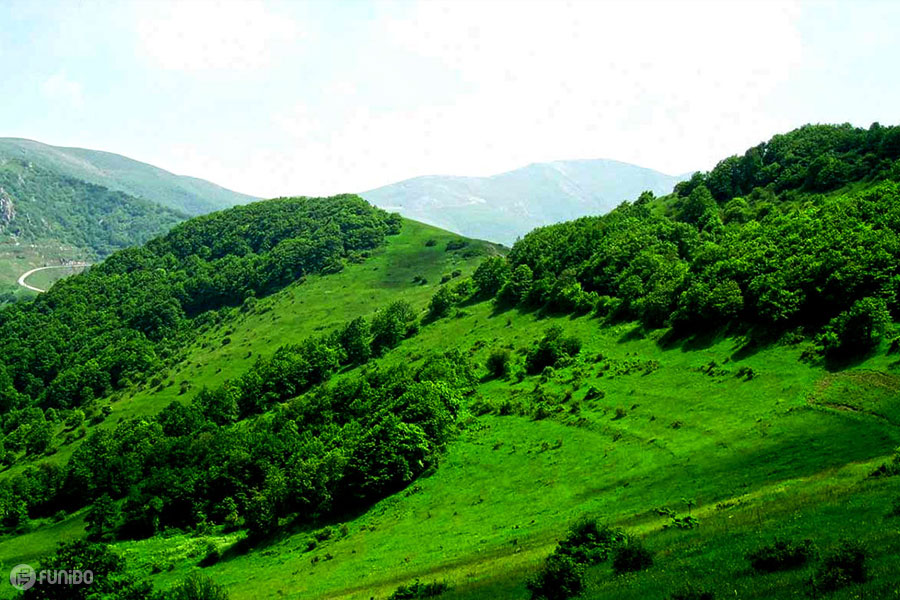 از همراهی شما متشکرم
46
گروه سبزی ها
47
گروه میوه ها
48